أعضاء الجسم
رأس
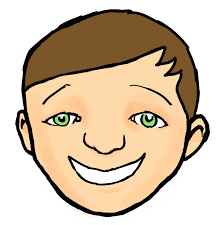 فم
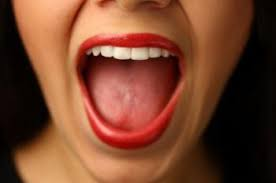 أنف
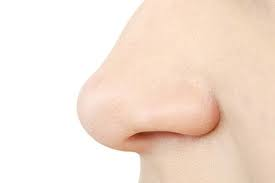 يد
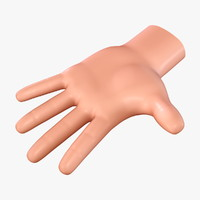 عين
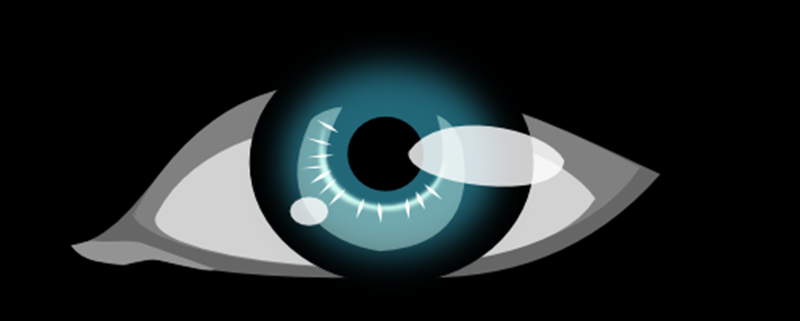 شعر
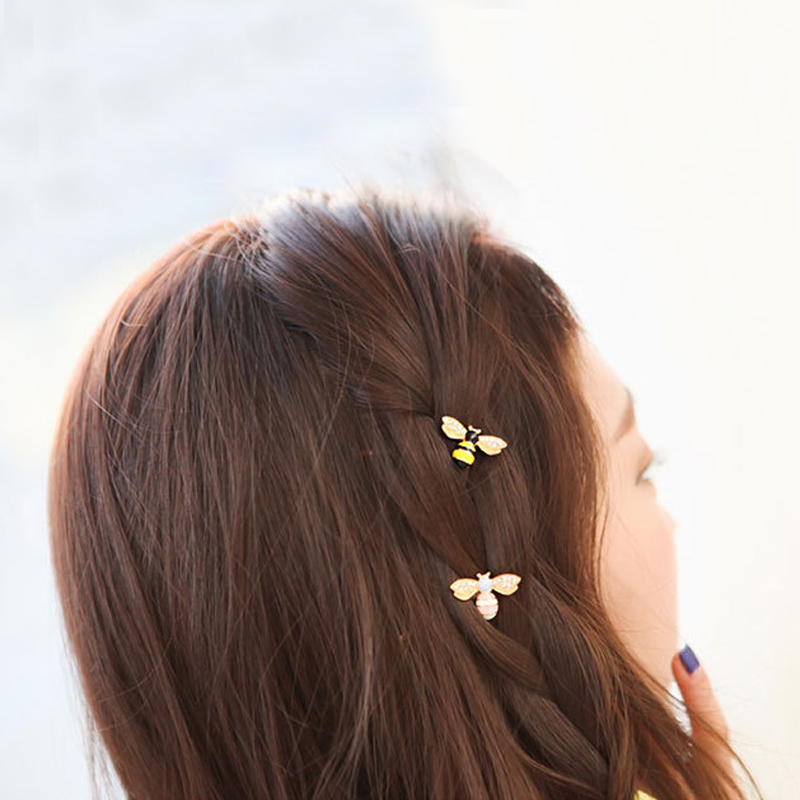 أذن
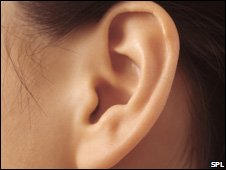 لسان
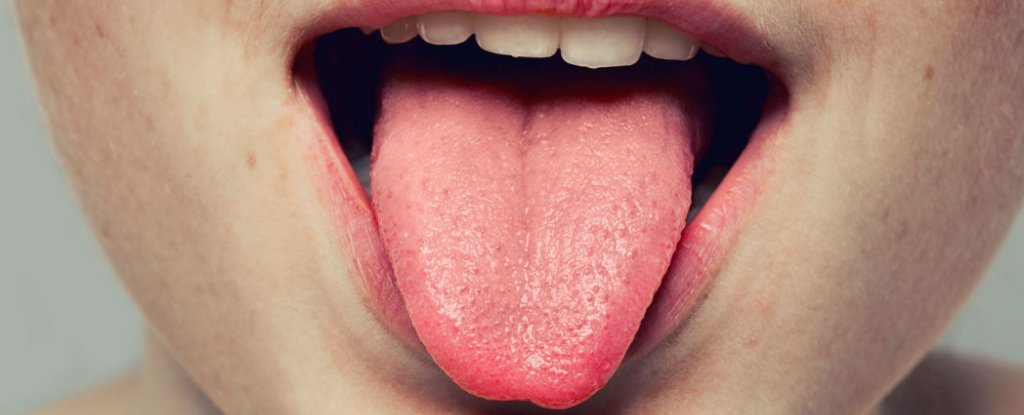 قدم
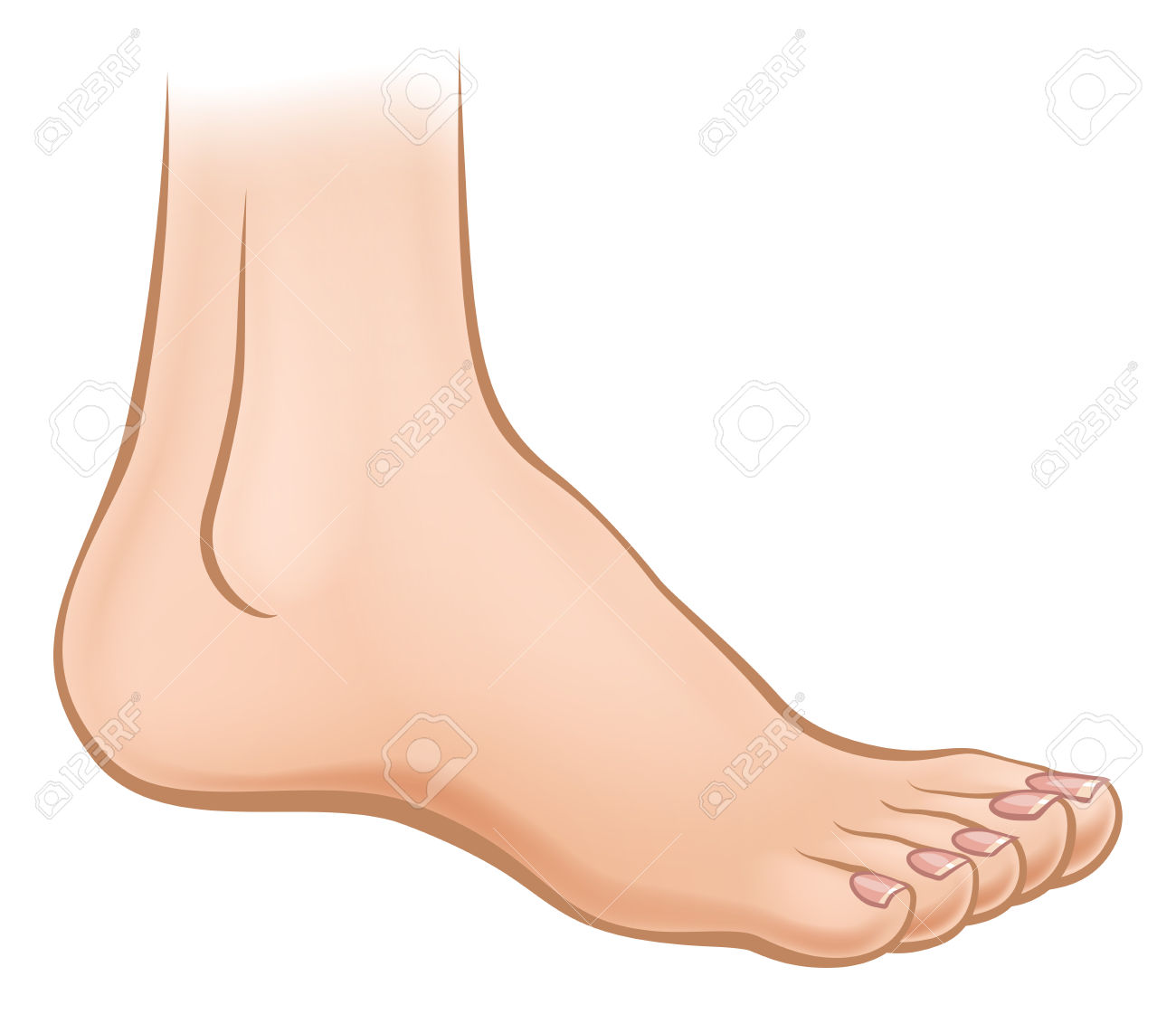 أسنان
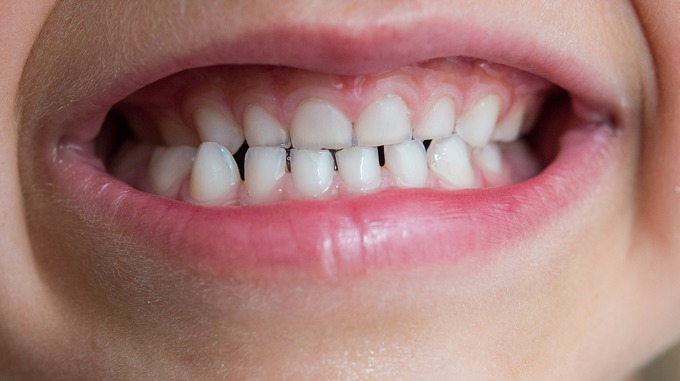